Тема урока: Приметы в природеУрок №11
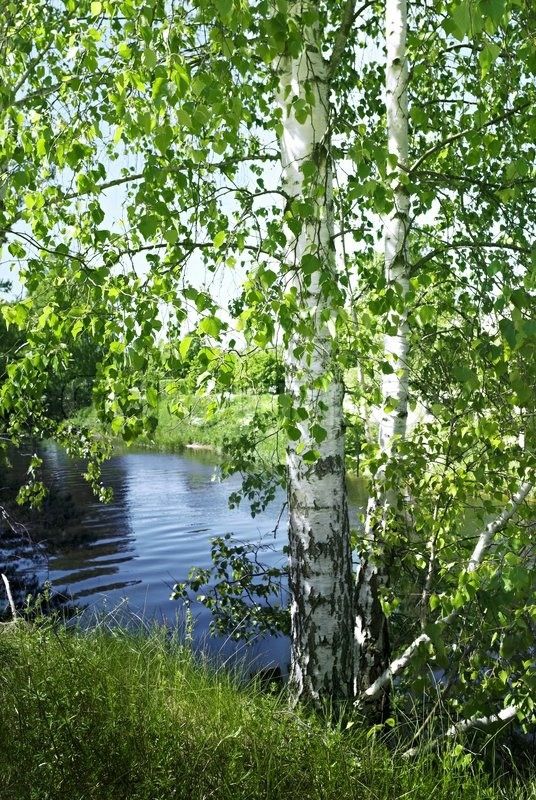 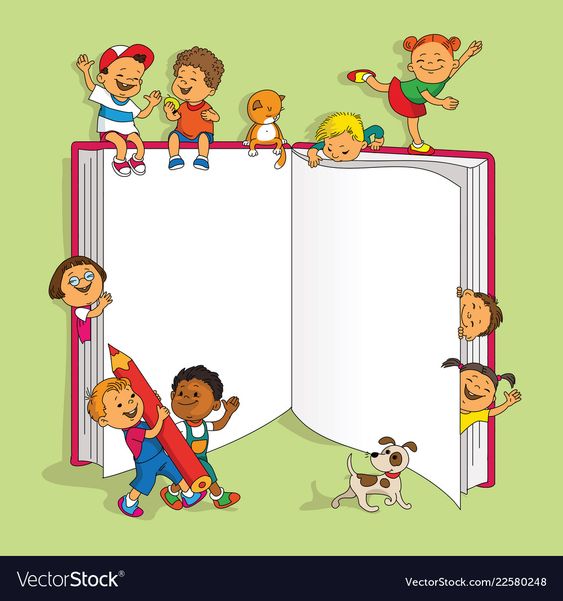 Упражнение №70 стр 37
Прочитайте и озаглавьте текст. 
Почему чабаны боялись удаляться от базы? 
Почему старик спокойно угонял телят на пастбища? 
По какой примете он узнавал погоду? 
Определите лексическое значение выделенных прилагательных.
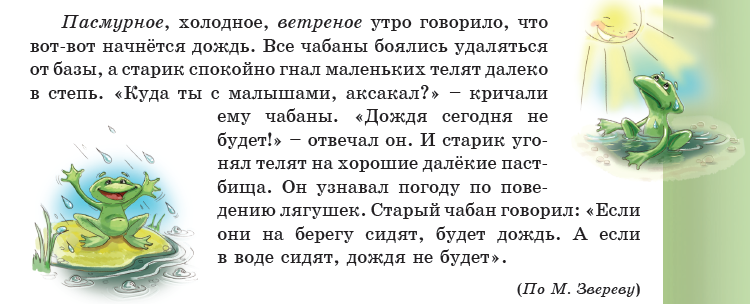 Запомни!
Упражнение №71 стр 38
Укажите в тексте слова (упр.70) , которым соответствуют данные определения. Какими словами они являются –однозначными или многозначными? Докажите, опираясь на толкования слов.
Упражнение №72 стр 38
Выполните задания. 
Выпишите из текста слова, обозначающие:
1) название предмета (1-й вариан т);
 2) название качества или признака (2-й вариант).
О б р а з е ц: 1) утро, дождь,… 
2) пасмурное, холодное, …
Упражнение №73 стр 38
Послушайте текст. О чём вы узнали? Сформулируйте определение биометеорологии, используя слова текста. Сколько значений имеет это слово?
Наблюдая за поведением диких животных, можно заранее предугадать изменения погоды. Этим занимается специальная наука -биометеорология. 
Заметив, например, что ласточки стали летать над самой землёй,
можно предсказать скорый дождь. А объясняется это просто:
воздух насытился водяными парами, и мелкие насекомые стали
летать ниже, чем обычно. В погоне за насекомыми спустились
ниже и ласточки.
                                                                                (Из «Книги охотника»)
Упражнение №74 стр 39Прочитайте текст.О какой примете идёт речь?
Упражнение
  №75 стр 39
Передайте содержание текстов на русском языке
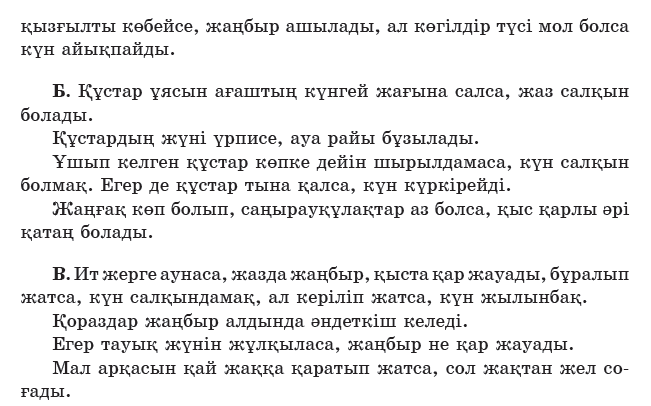 Упражнение №76 стр 40
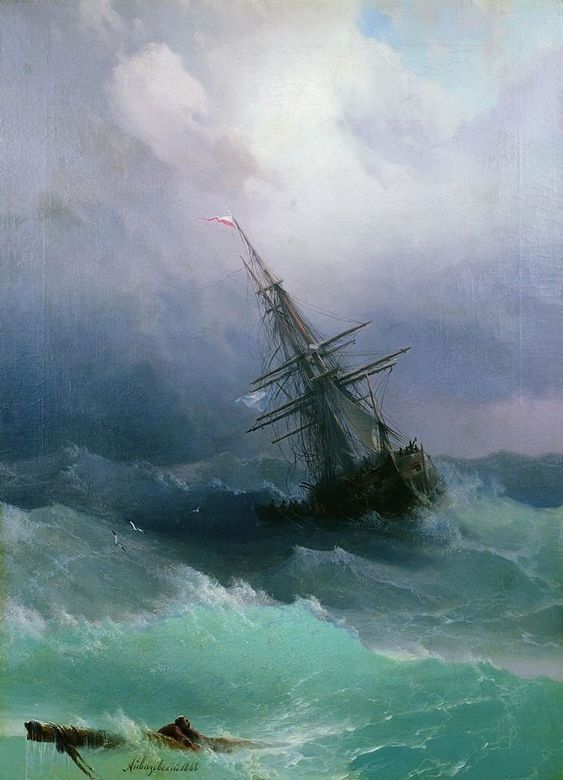 Буря
Дрогнули листочки, закачались клёны,
С золотистых веток полетела пыль...
Зашумели ветры, охнул лес зелёный,
Зашептался с эхом высохший ковыль...
Плачет у окошка пасмурная буря,
Понагнулись ветлы к мутному стеклу,
И качают ветки, голову понуря,
И с тоской угрюмой смотрят в полумглу...
А вдали, чернея, выползают тучи,
И ревёт сердито грозная река,
Подымают брызги водяные кручи,
Словно мечет землю сильная рука.

                                             С.А.Есенин
Упражнение №78 стр 41
Заполните таблицу и запишите примеры художественно-изобразительных средств из стихотворения С. А. Есенина «Буря».
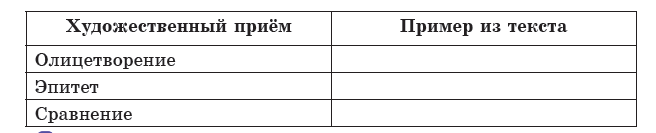 Упражнение №79 стр 41
Укажите верные (В) или неверные (Н) ответы.
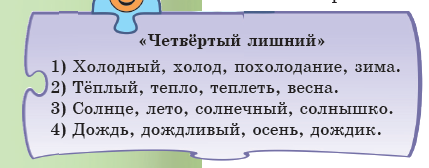